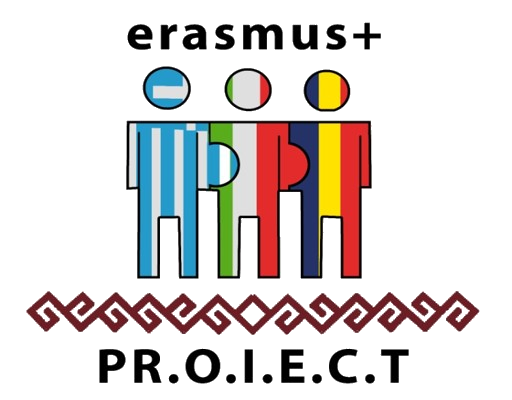 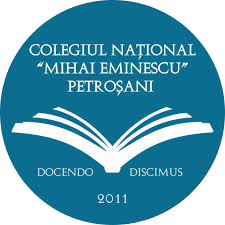 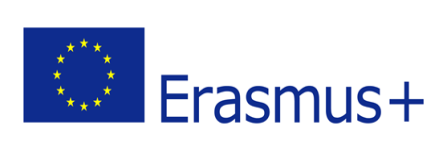 ERASMUS+  PRomotion Of Identity, European Culture and Tradition nr. ref. 2018-1-IT02-KA229-047925_3 KA2 – Cooperation for innovation and the exchange of good practices KA229 - School Exchange Partnerships
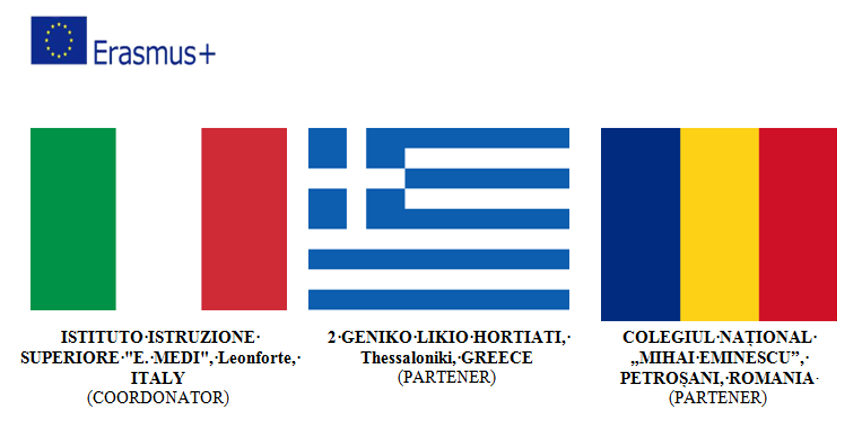 Duration: 2 Years: 01.09.2018-31.08.2020
Conducted activities during the project
1. EXHIBITIONS
Local Traditional Architecture (November 2019)
(Data Collection, Translation, PowerPoint Presentation)
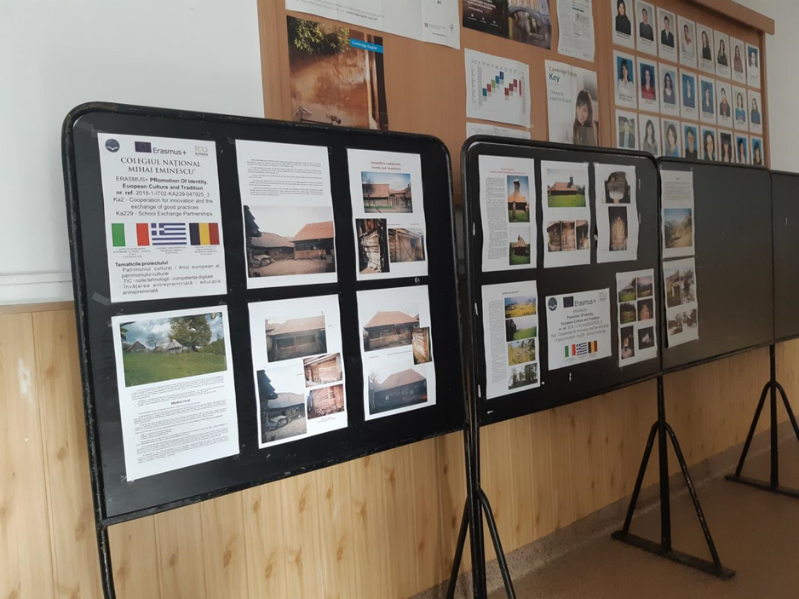 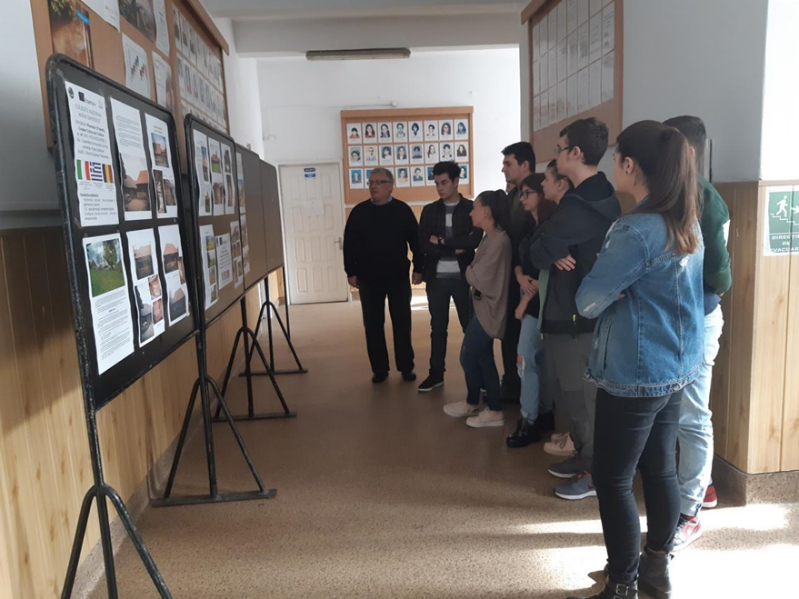 2. Data Collection, Translation Activity, Videos
2.1. CHRISTMAS CUSTOMS AND TRADITIONS 
Pițărăii”- Jieț (24 December 2018)
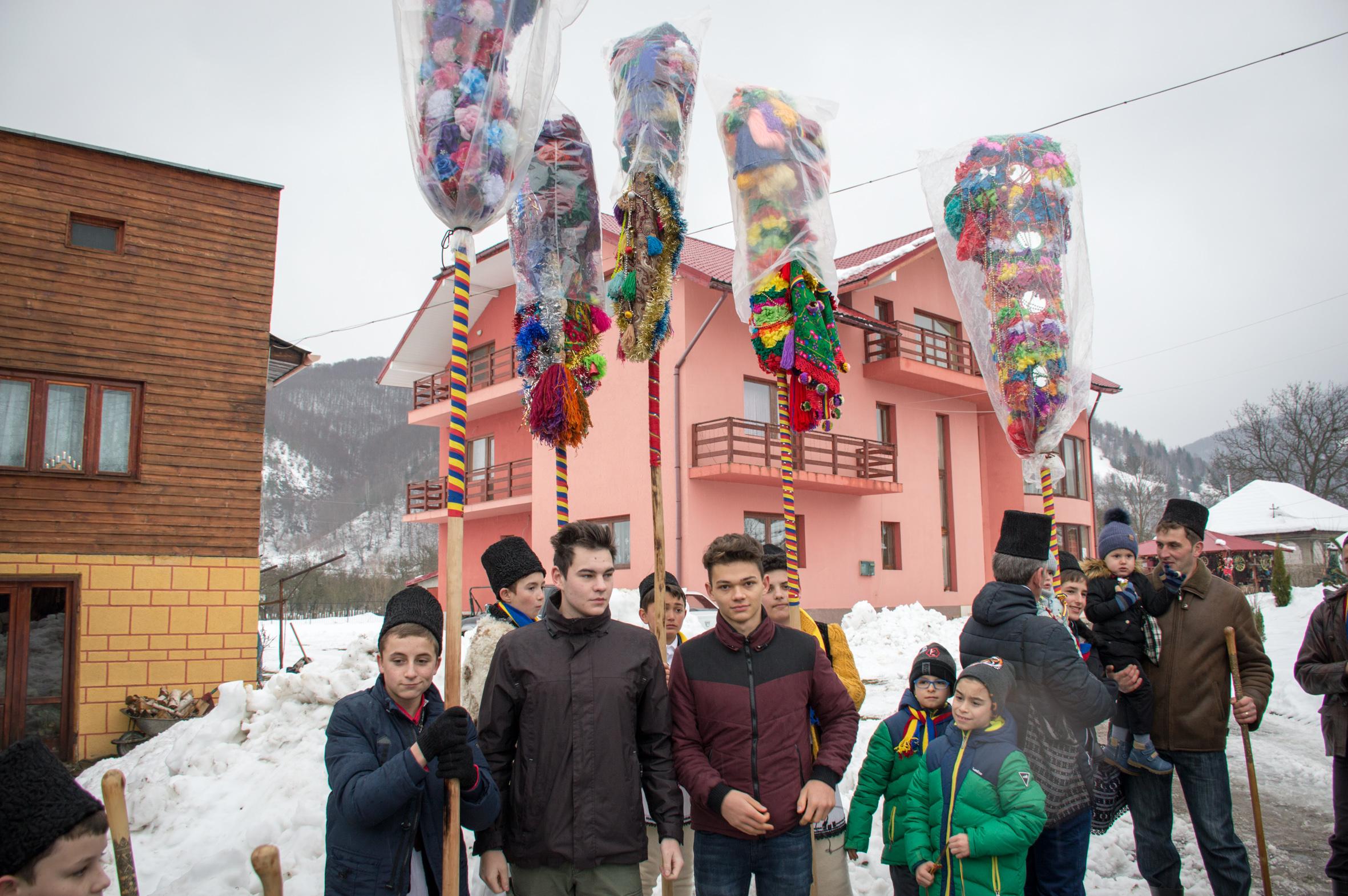 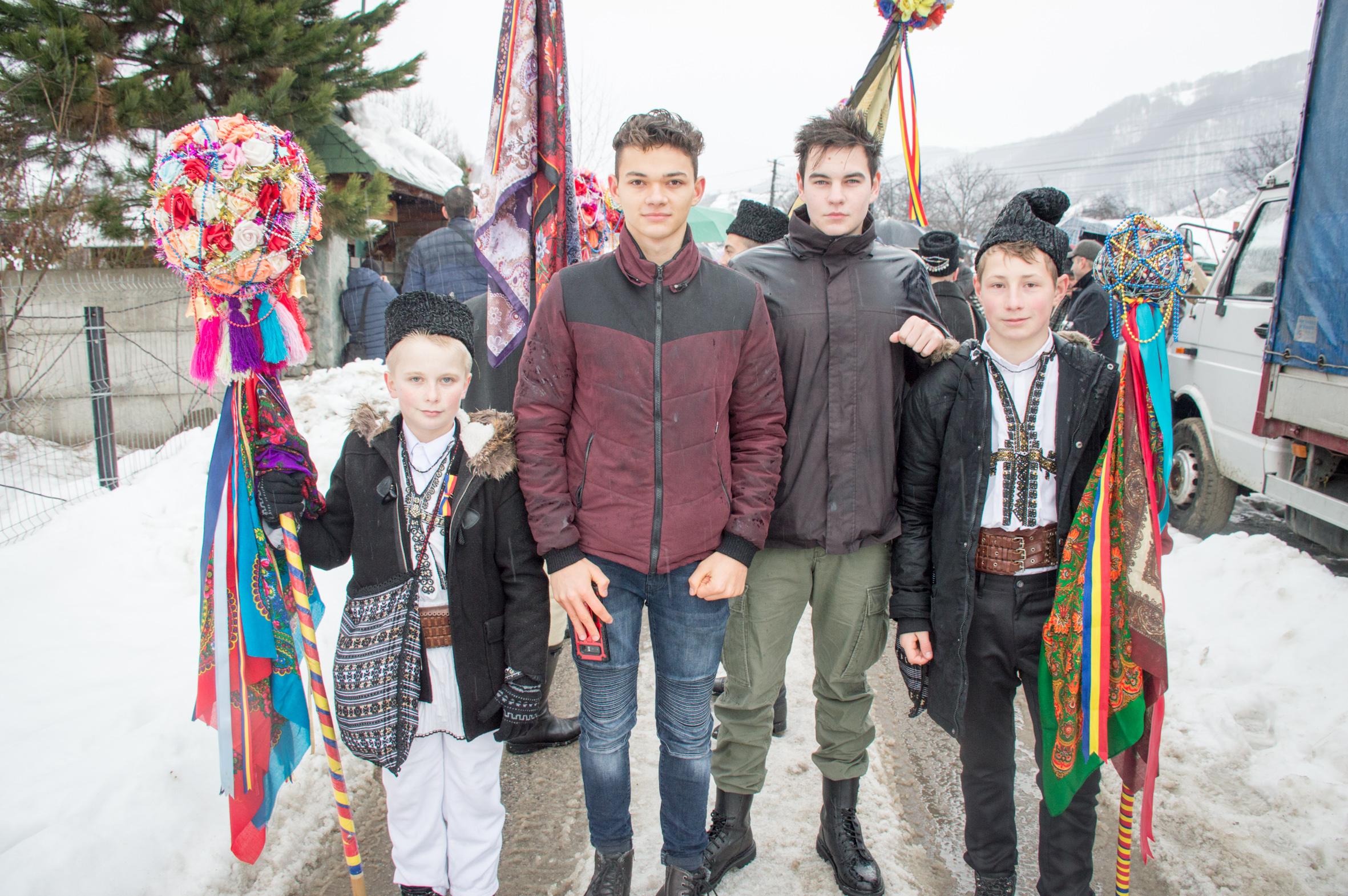 2.2. 15 January 2019- Mihai Eminescu- National Poet
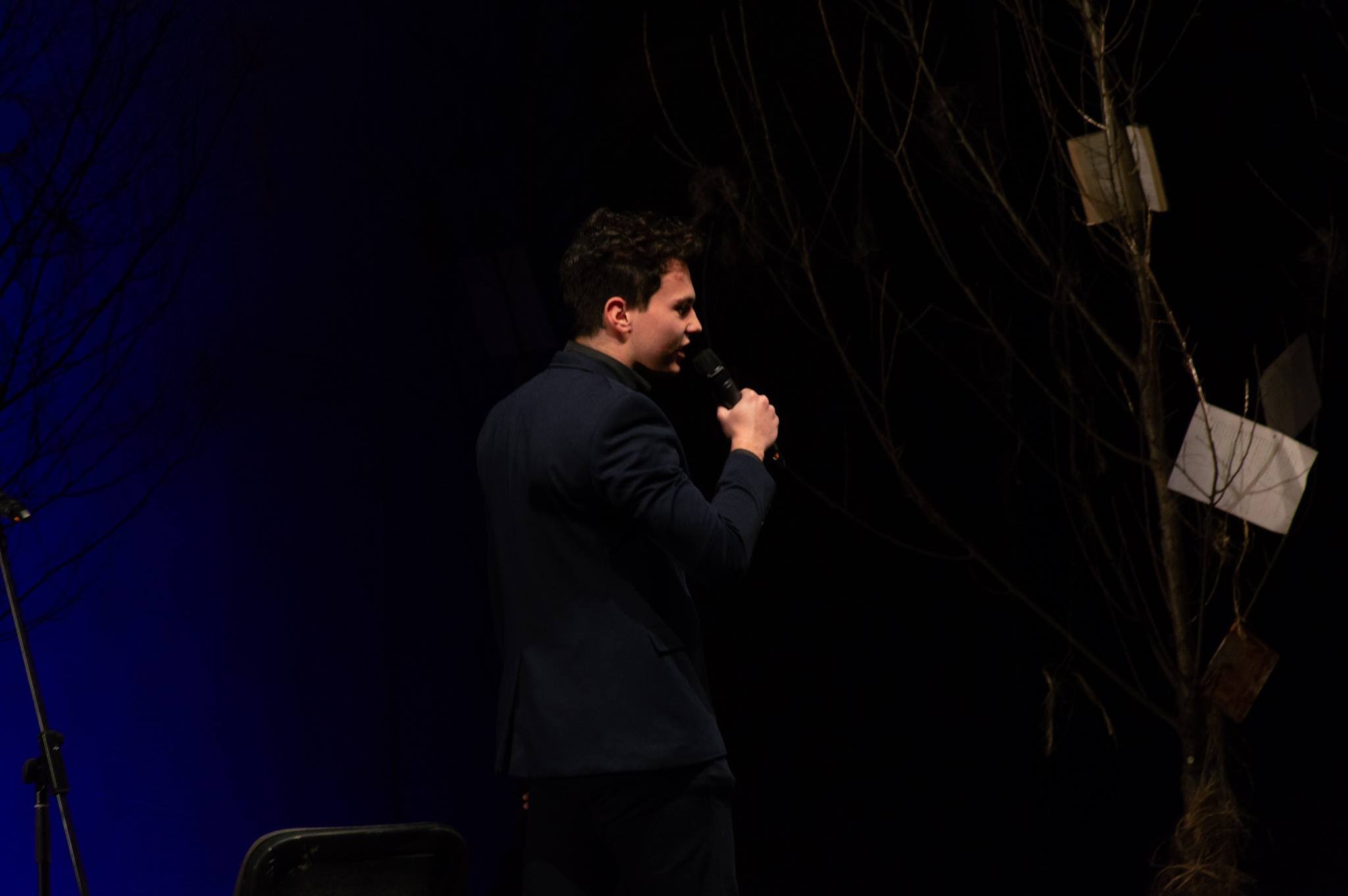 2.3. 24 January 2019- UNION DAY
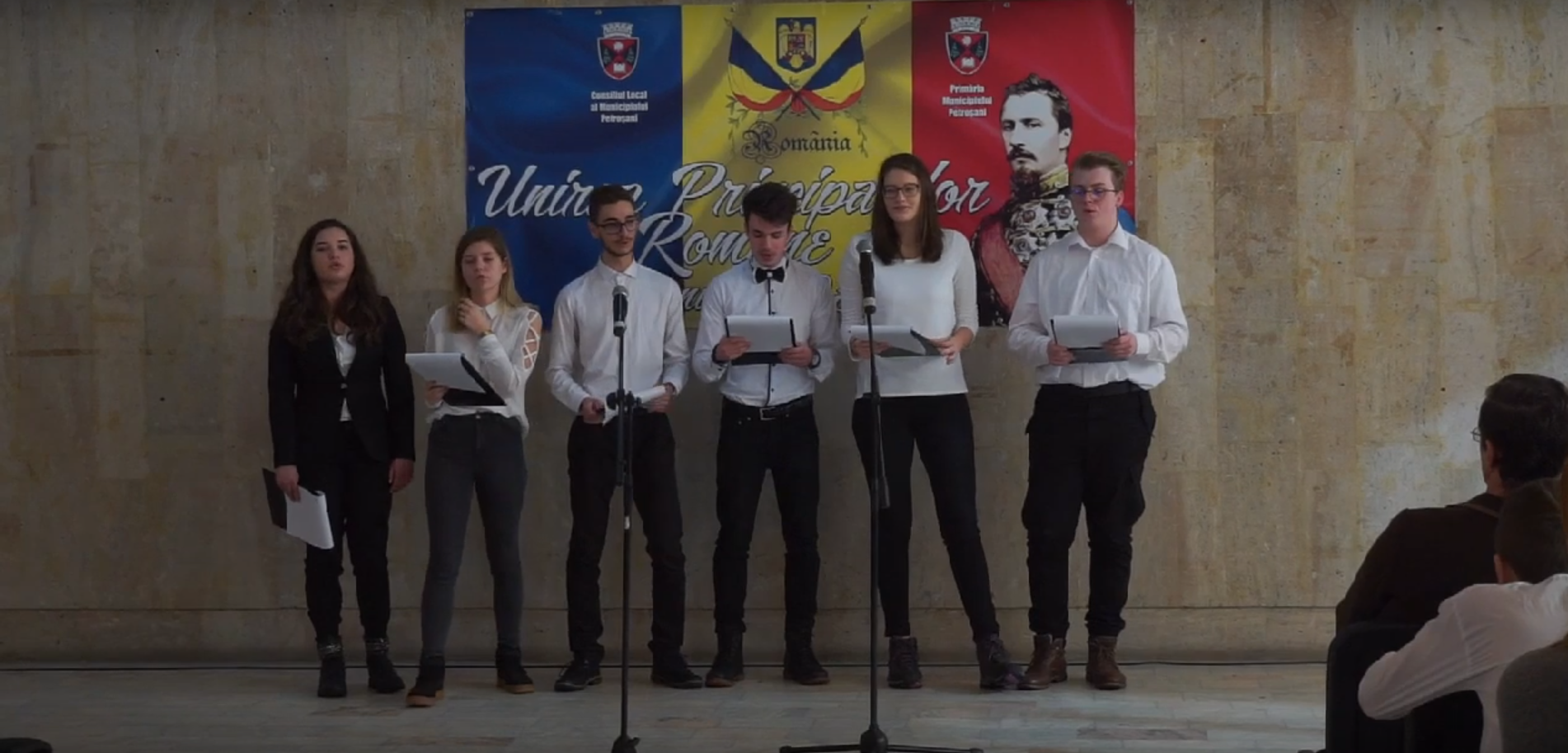 2.4. Nedeia Sânzienelor, Straja (24 June 2019)
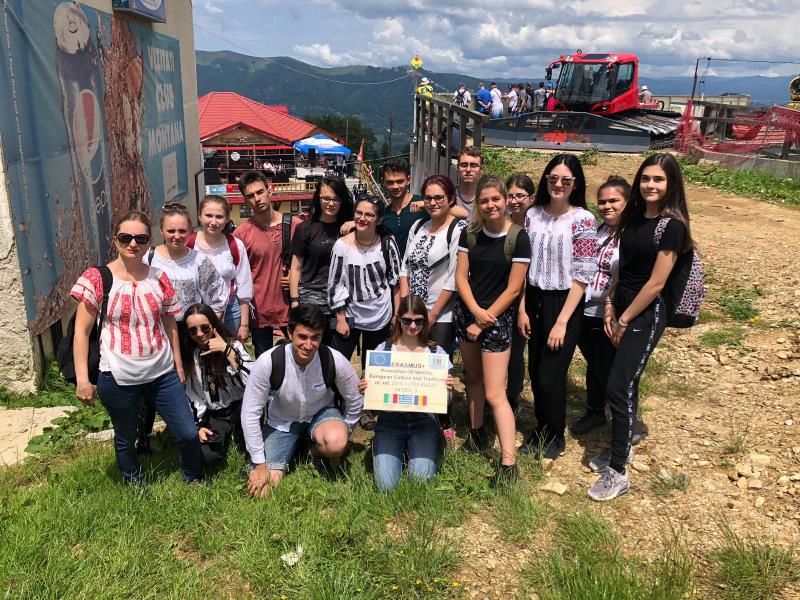 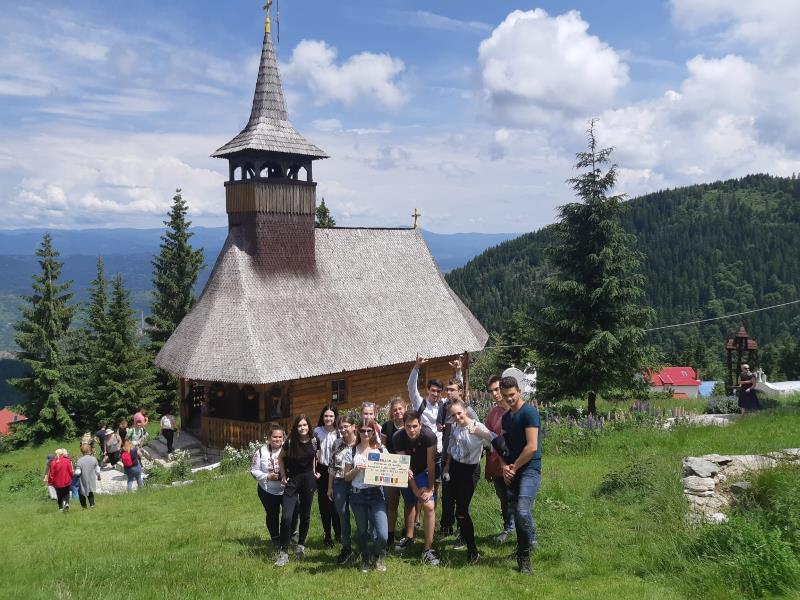 2.5. Nedeia Troiței, Parâng (15 August 2019)
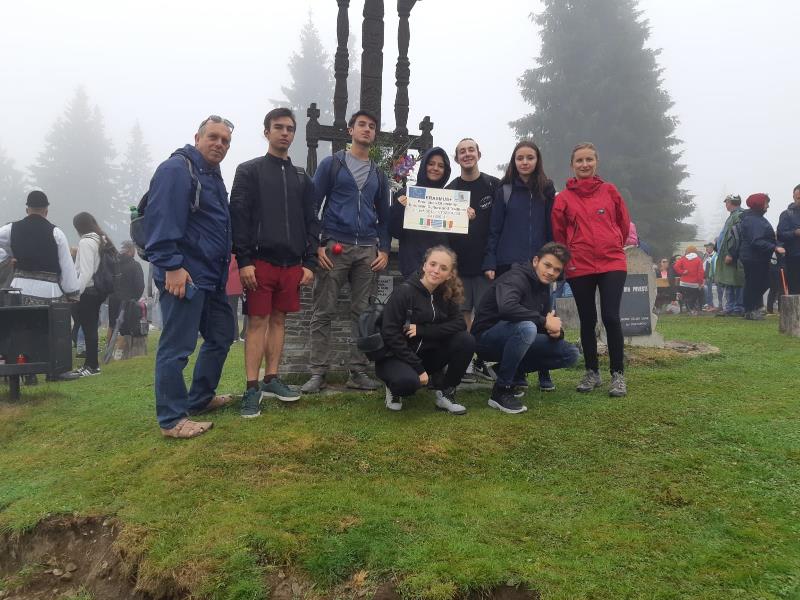 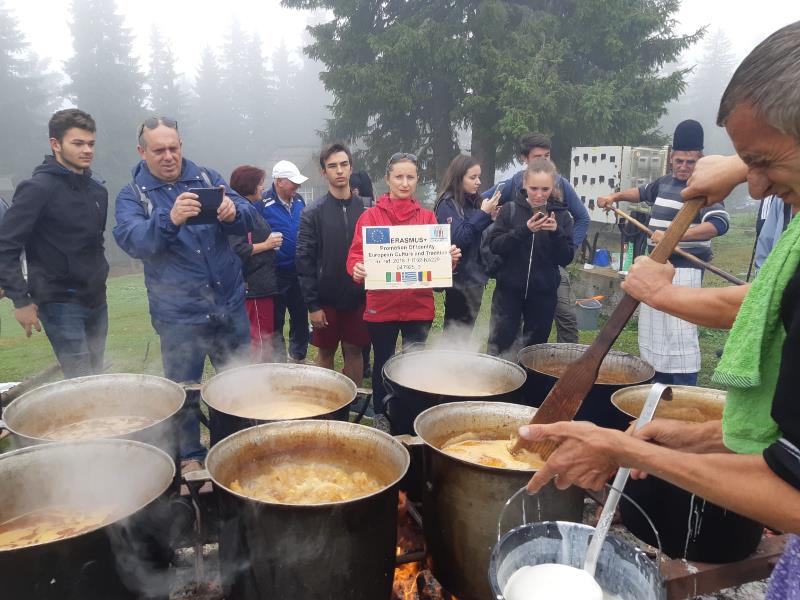 2.6. “Momârlanii, gazde bune” International Festival (8 September 2019)
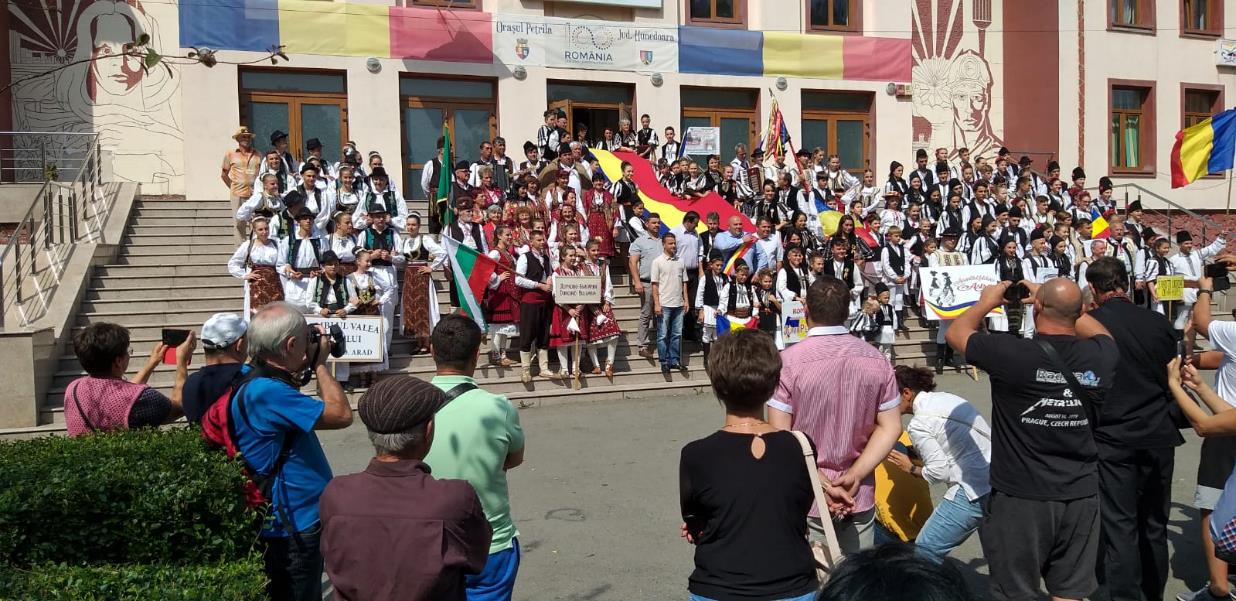 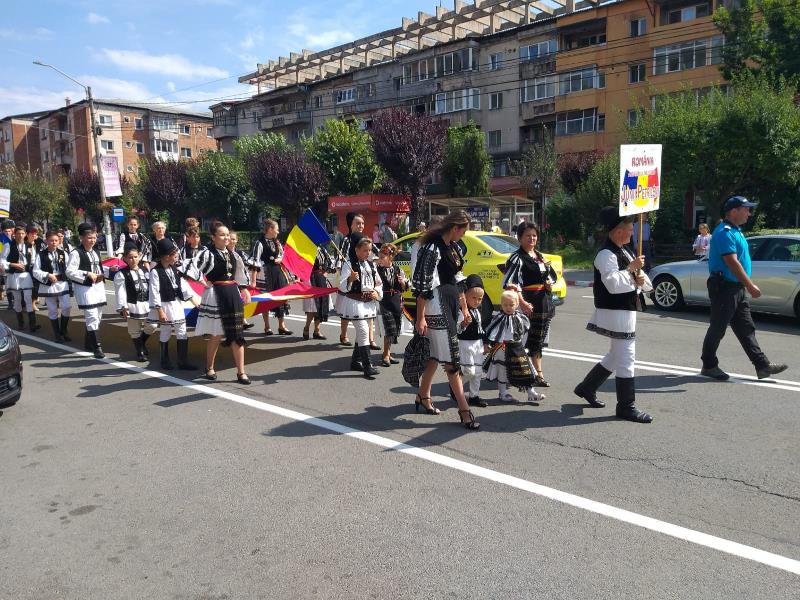 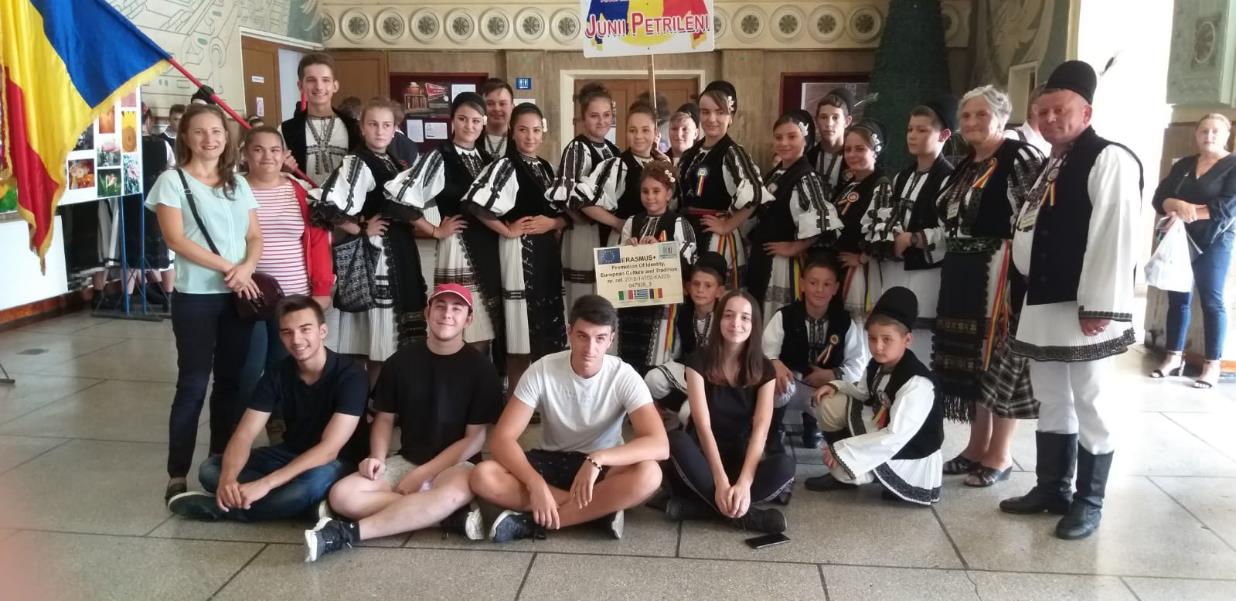 3. VISITS
3.1. “Retezat” Guest House (07 May 2019)- Data Collection
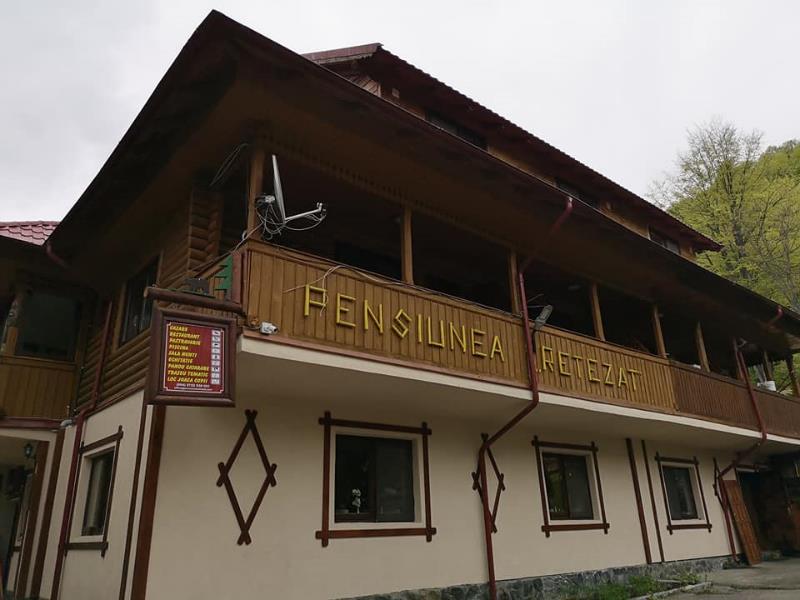 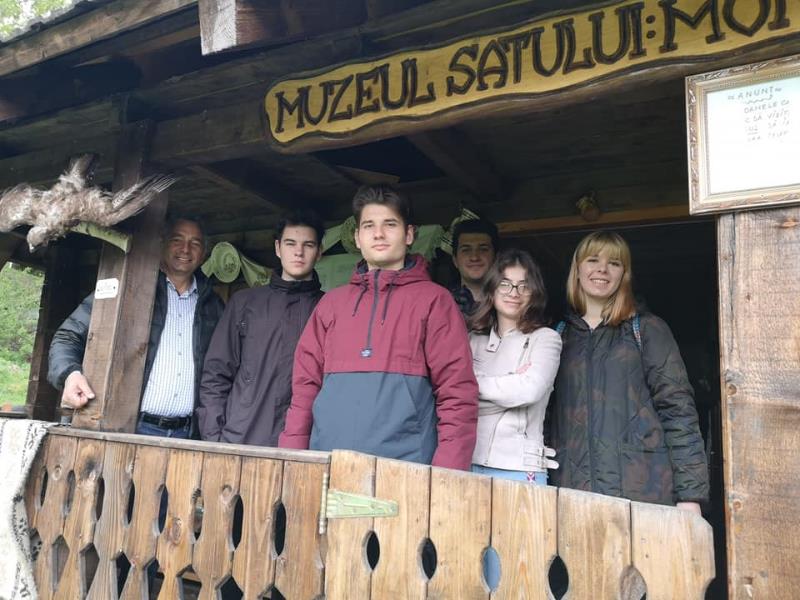 3.2. St. Barbara Church and the St. Barbara Ethnographic Complex (03 September 2019)
Data Collection, Preparation Activities for C3 Mobility
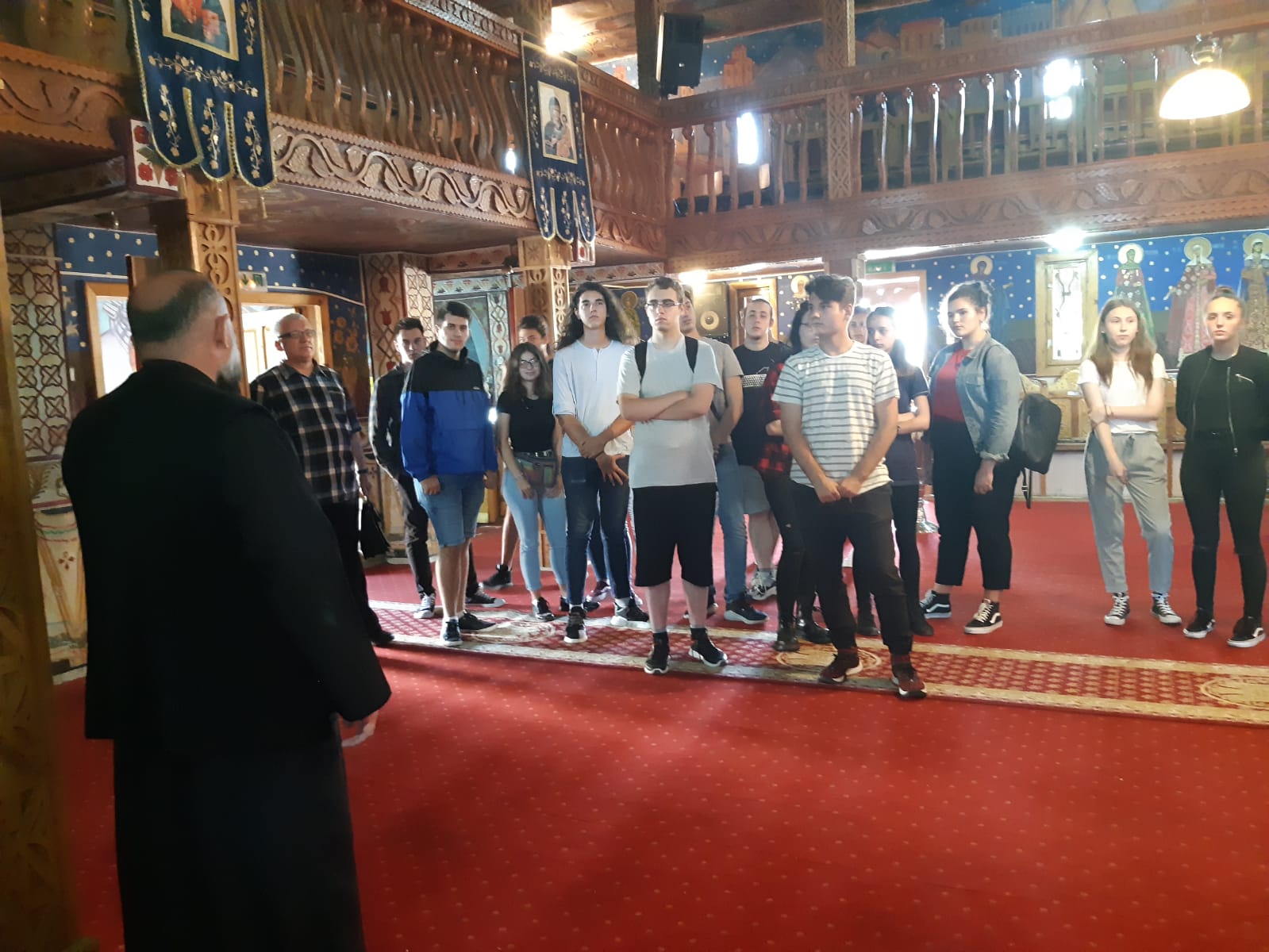 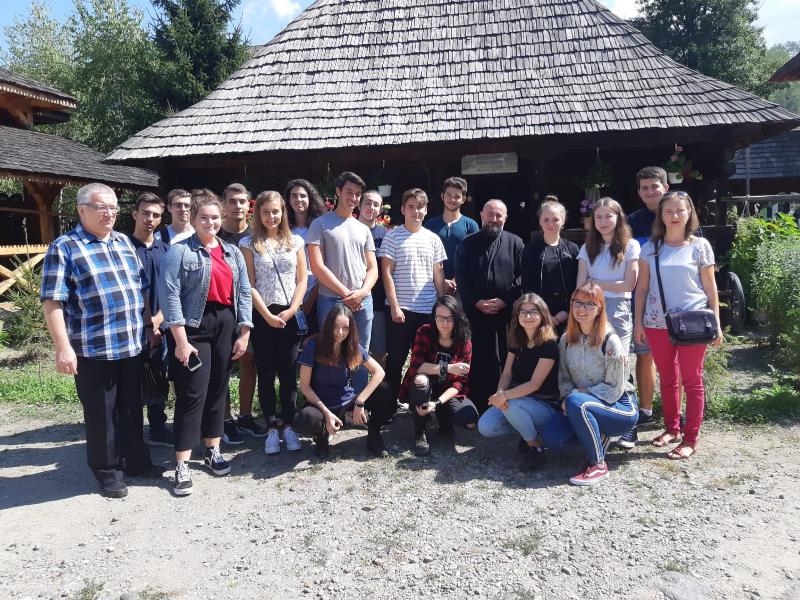 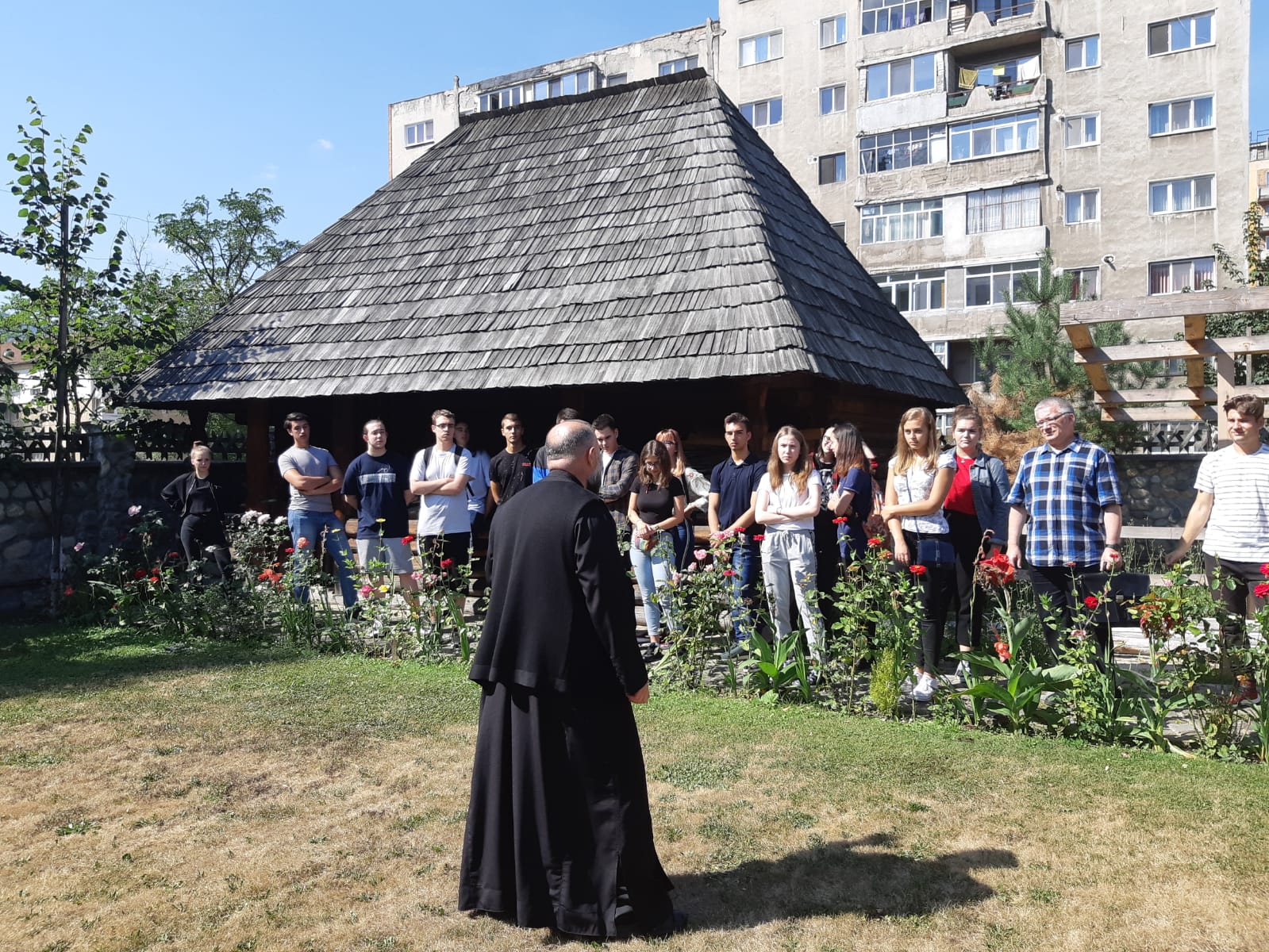 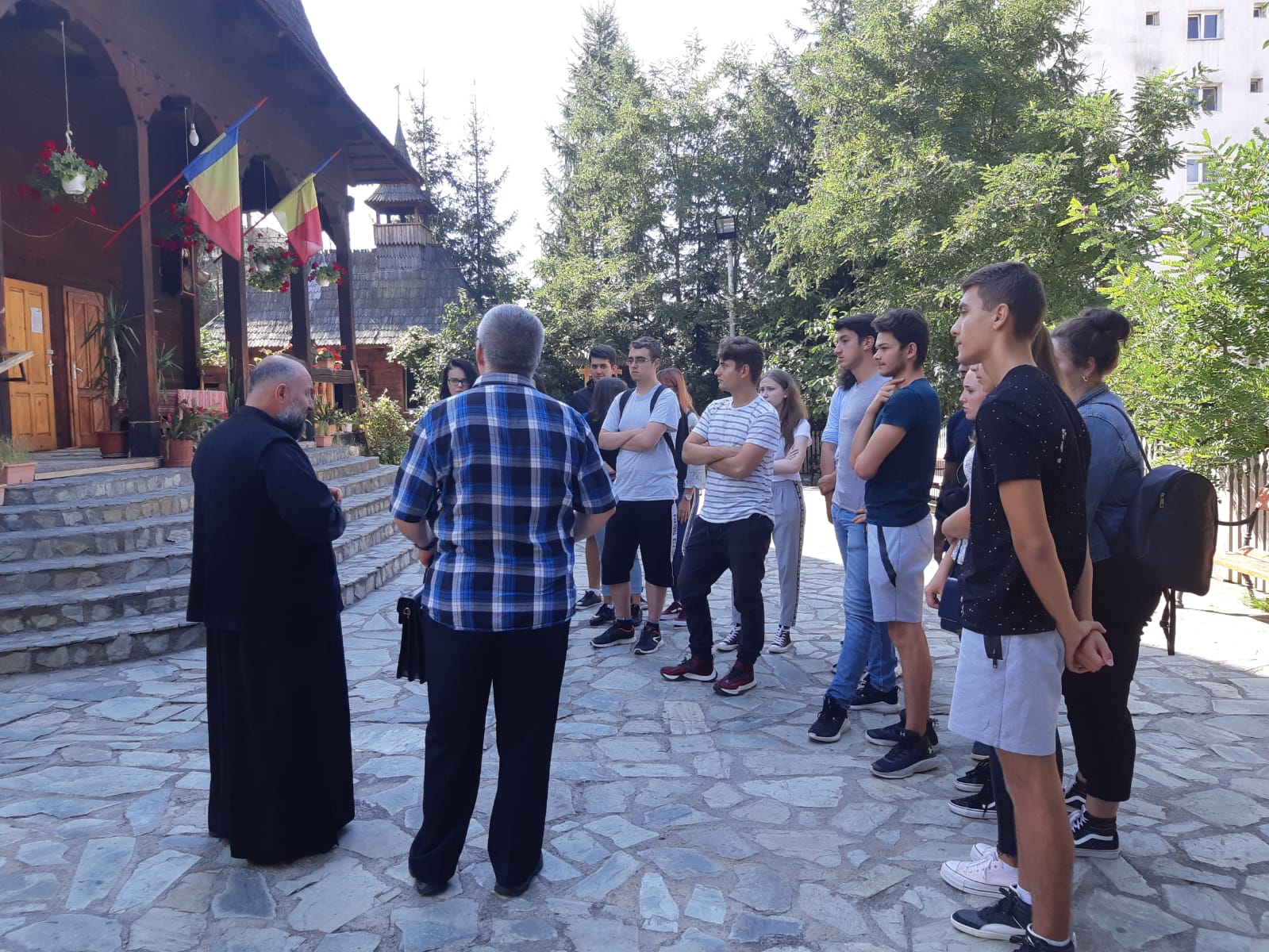 3.3. “Momârlanului” Museum 20 October 2019
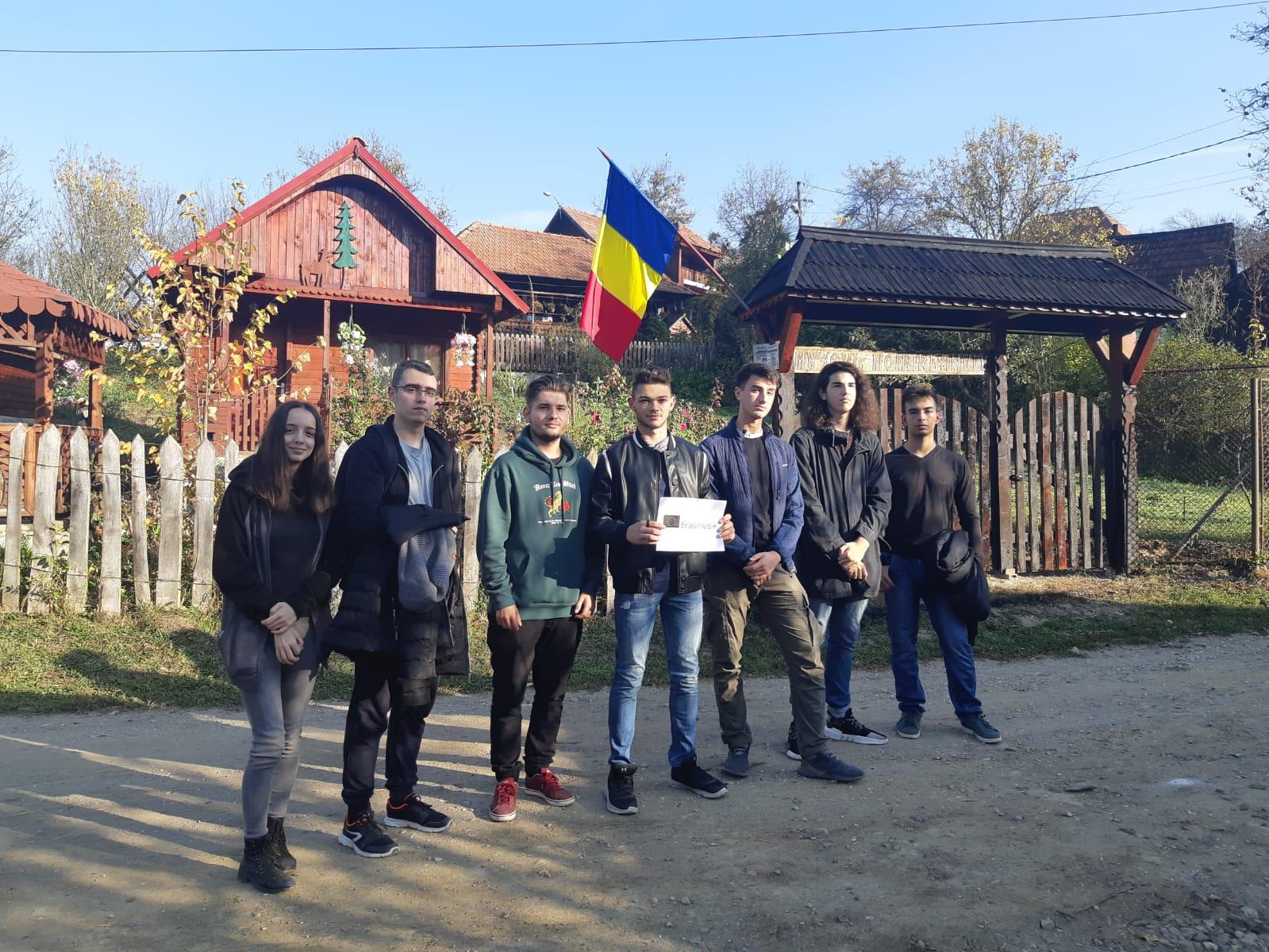 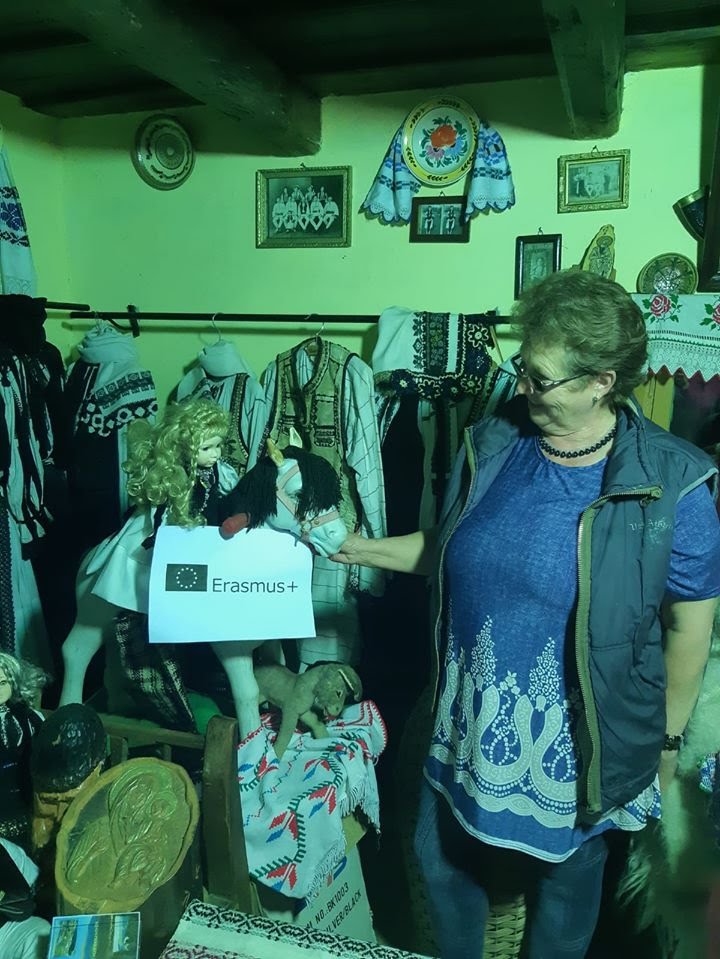 4. Handmade Souvenirs
4.1. For the Mobility in Greece
(March 2019- Petrila Children’s Club)
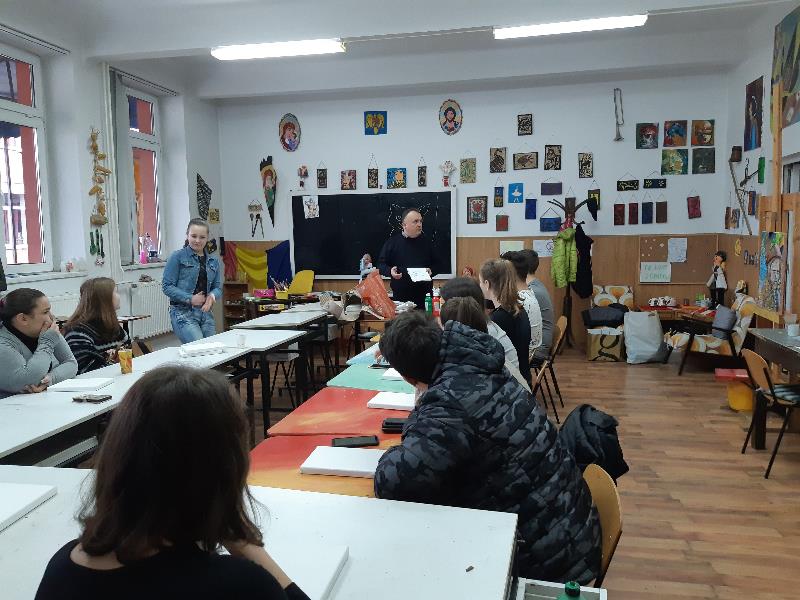 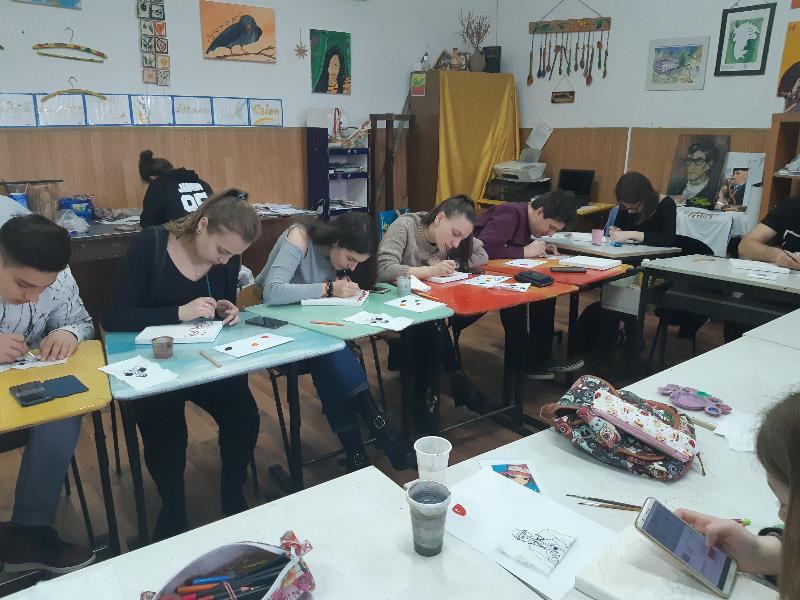 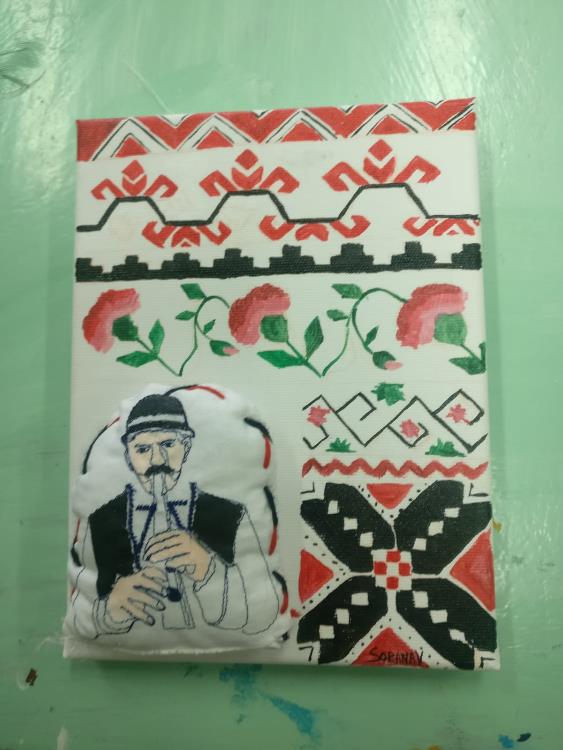 4.2. For the Mobility in Romania (July 2019)
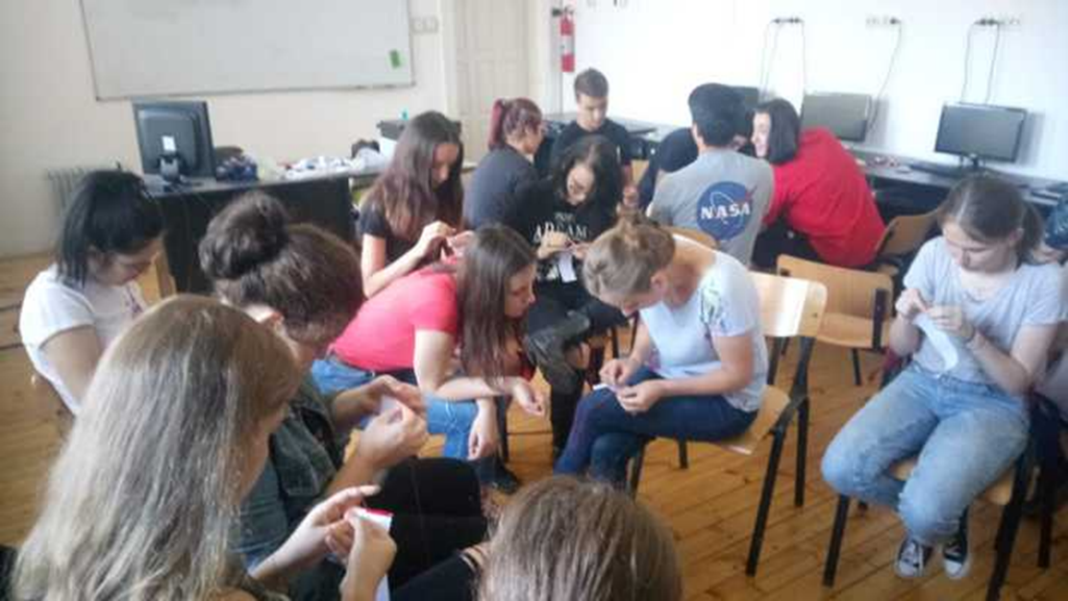 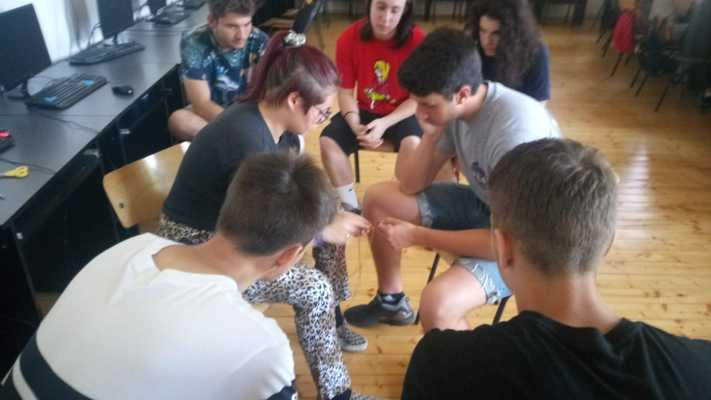 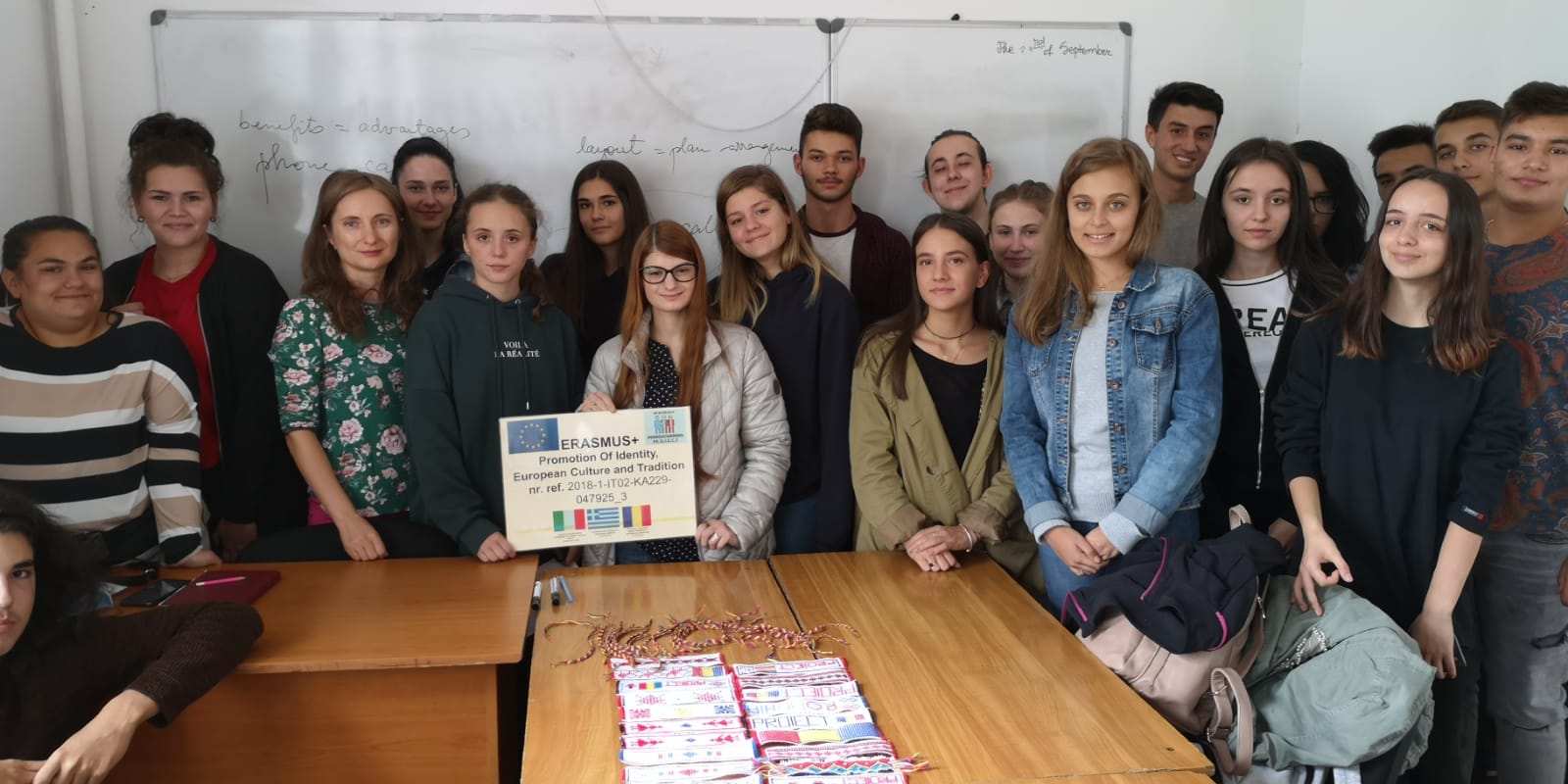 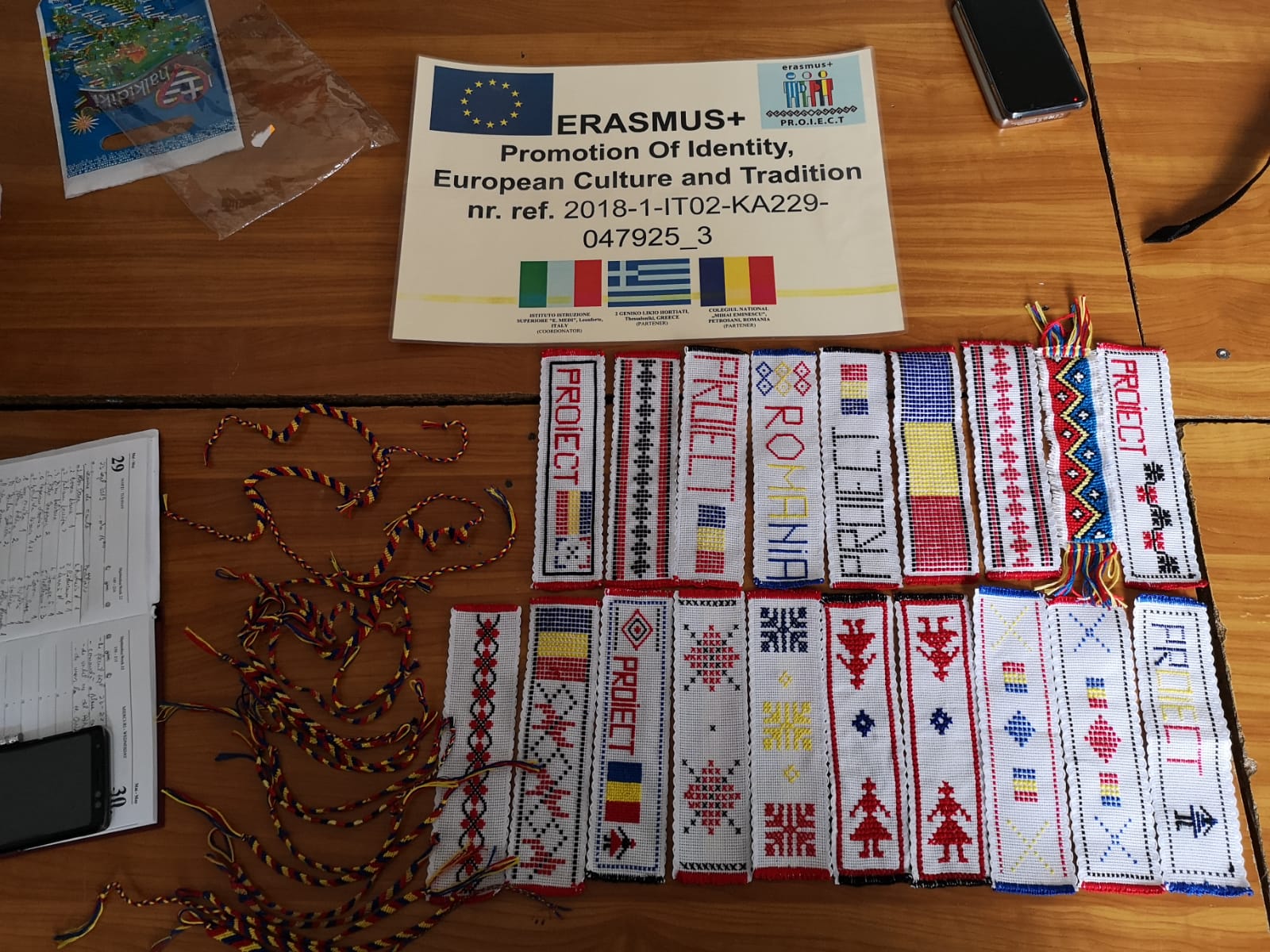 5. Data Collection and Promotion of Traditional Activities and  the Local Community
5.1. Wood Carving and Staves Making ( 26 August 2019)
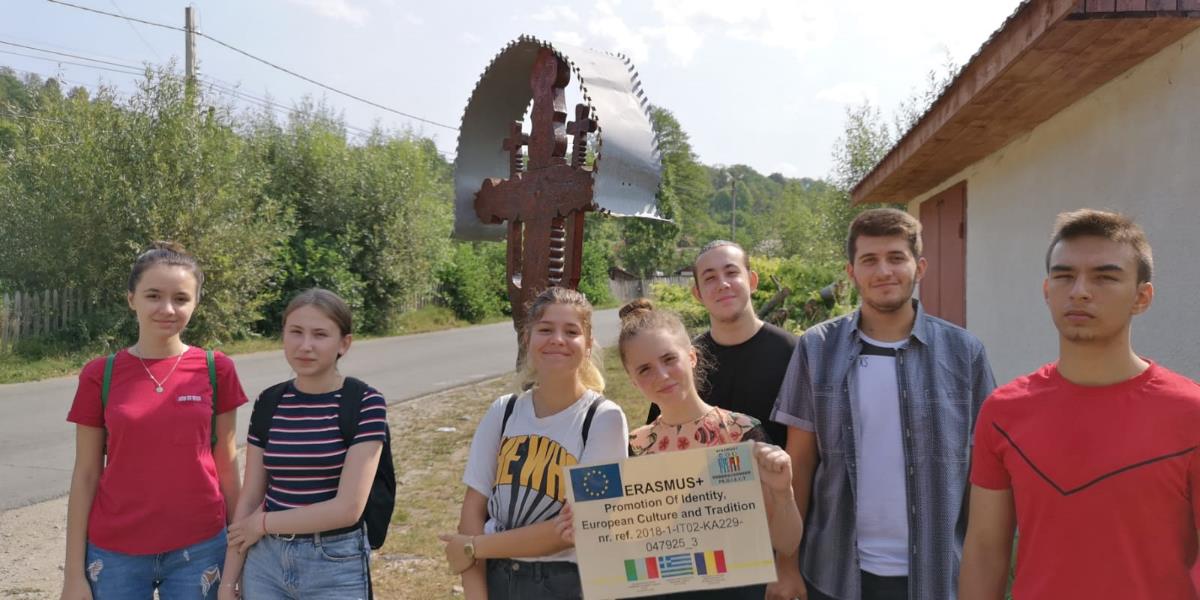 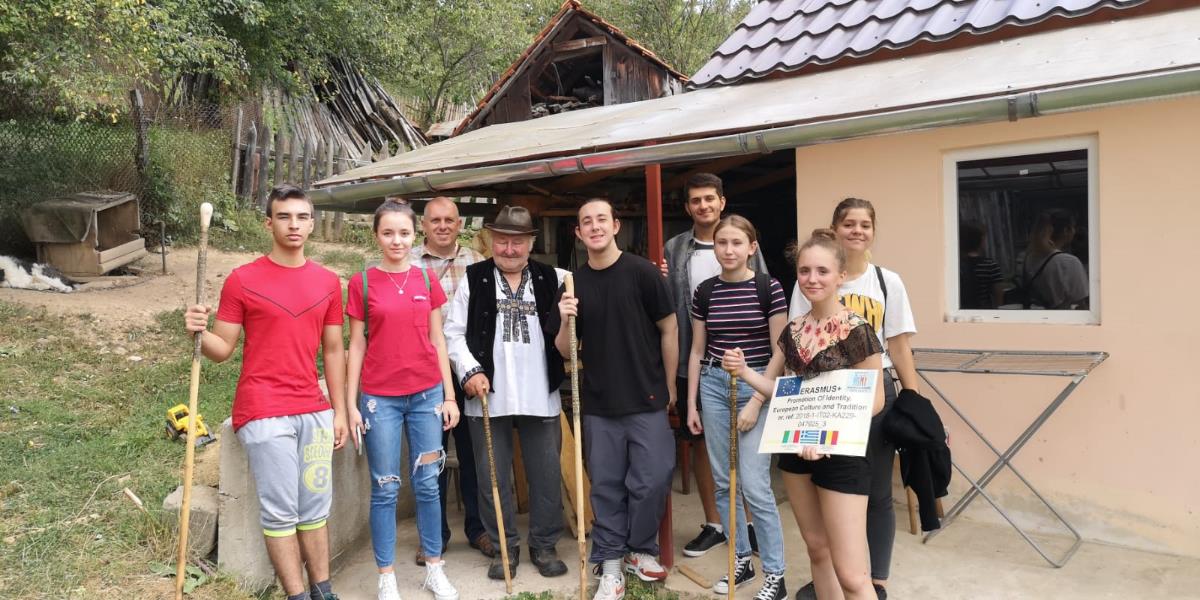 5.2. Bags and Traditional Costumes (03 September 2019)
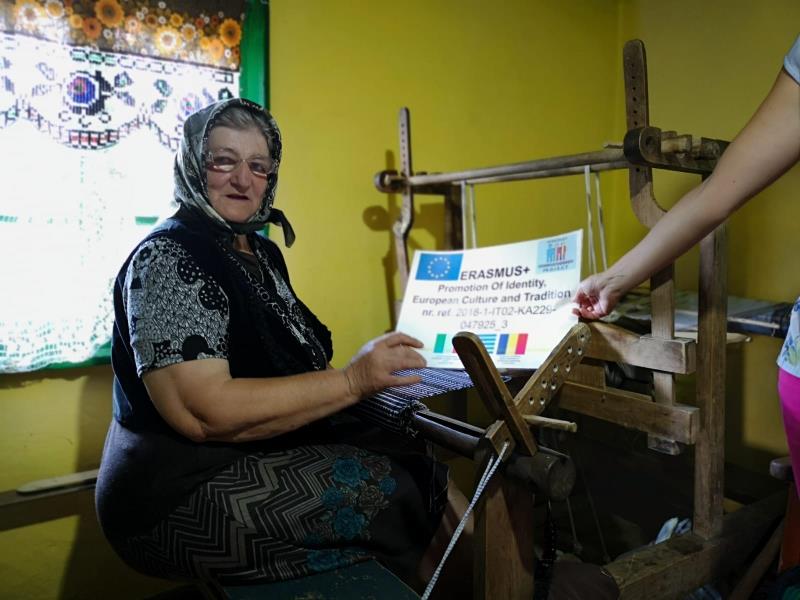 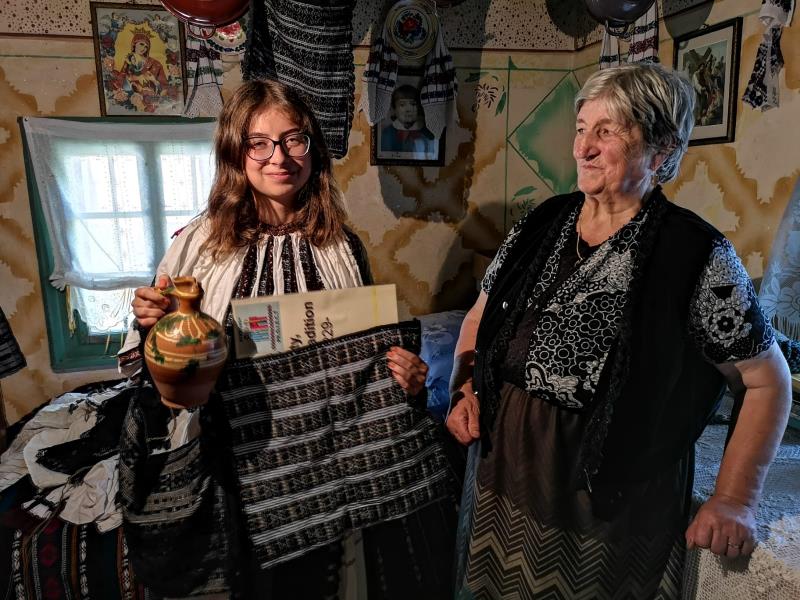 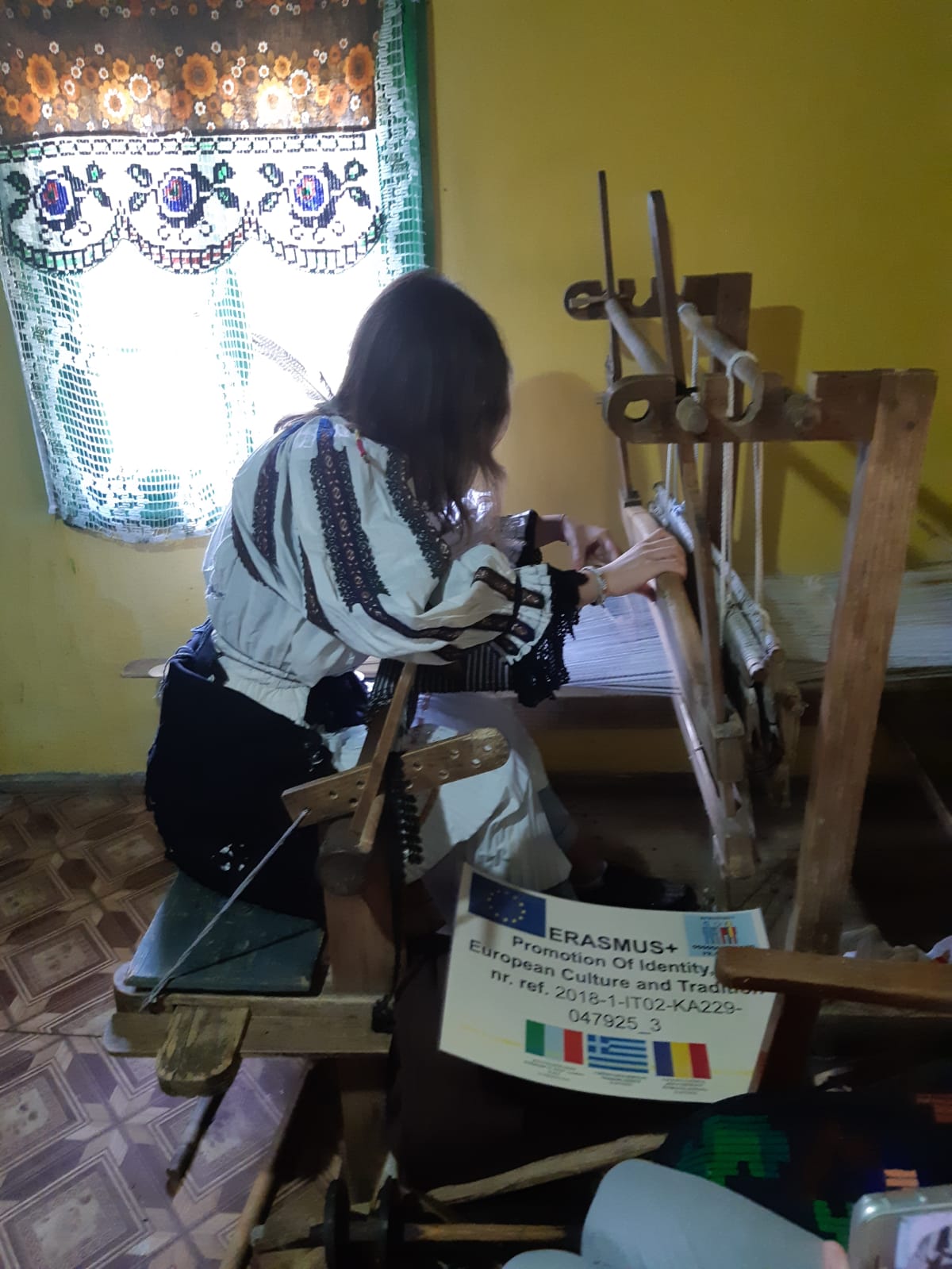 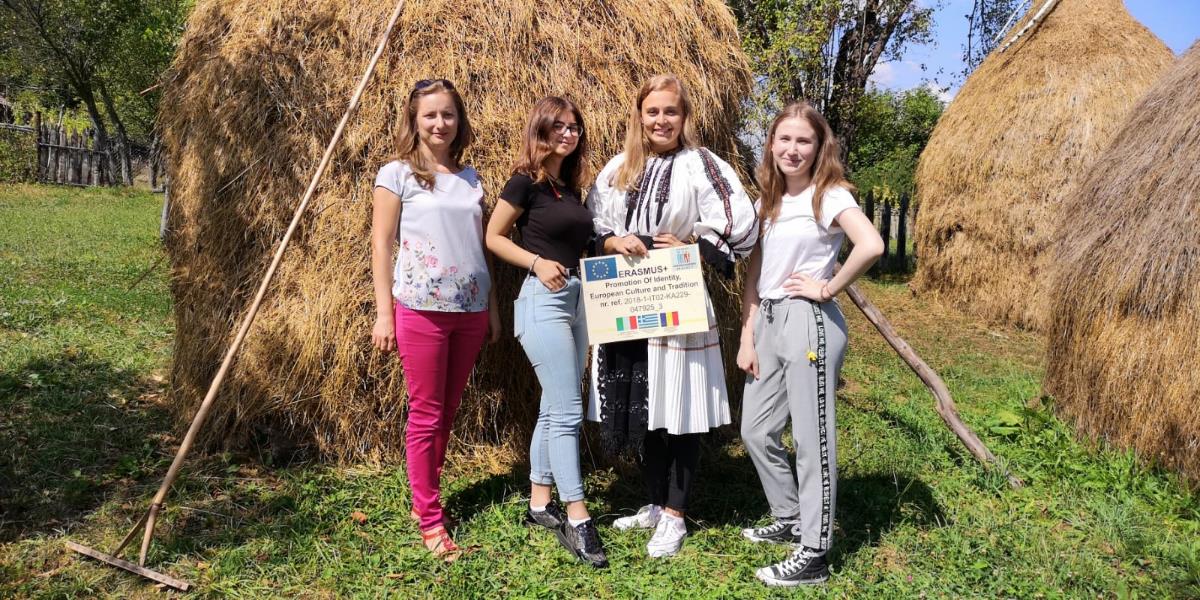 6. Dissemination Activities
6.1. Erasmus Info Days (11 October 2018)
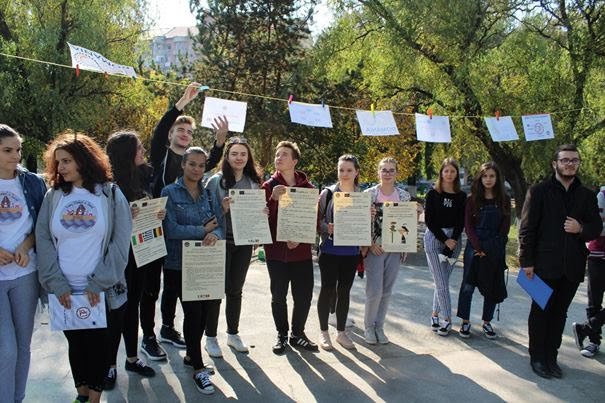 6.2. Erasmus Days 2019 (11 October 2019)
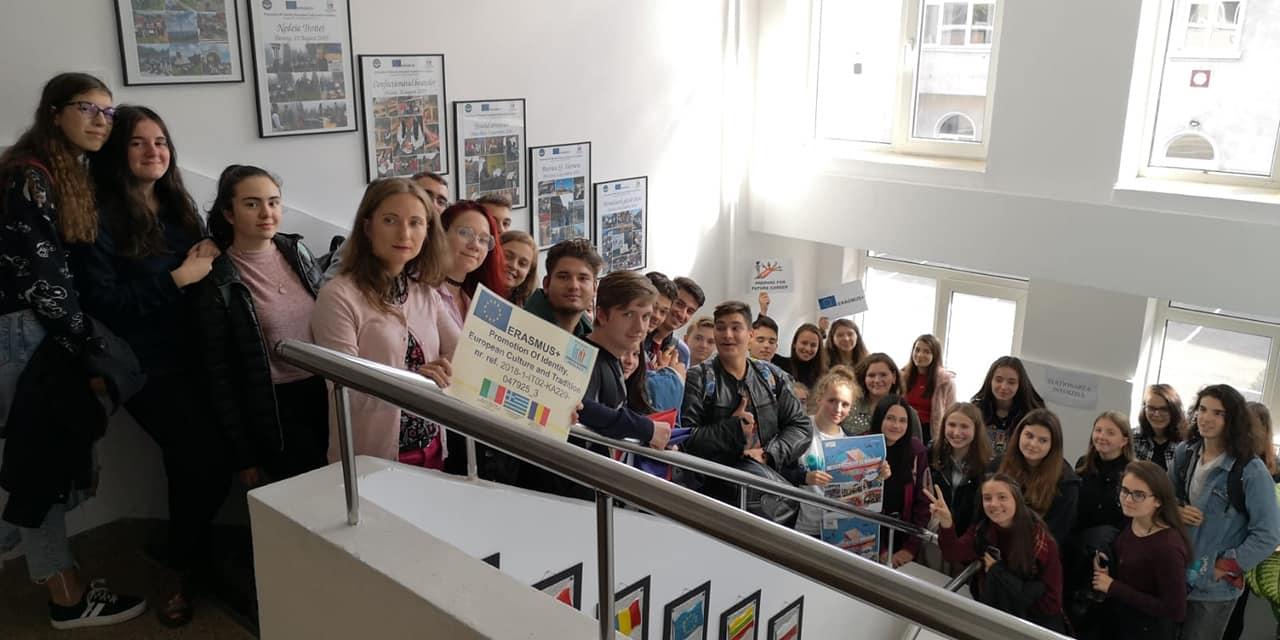 Other Activities
The Logo of the Project
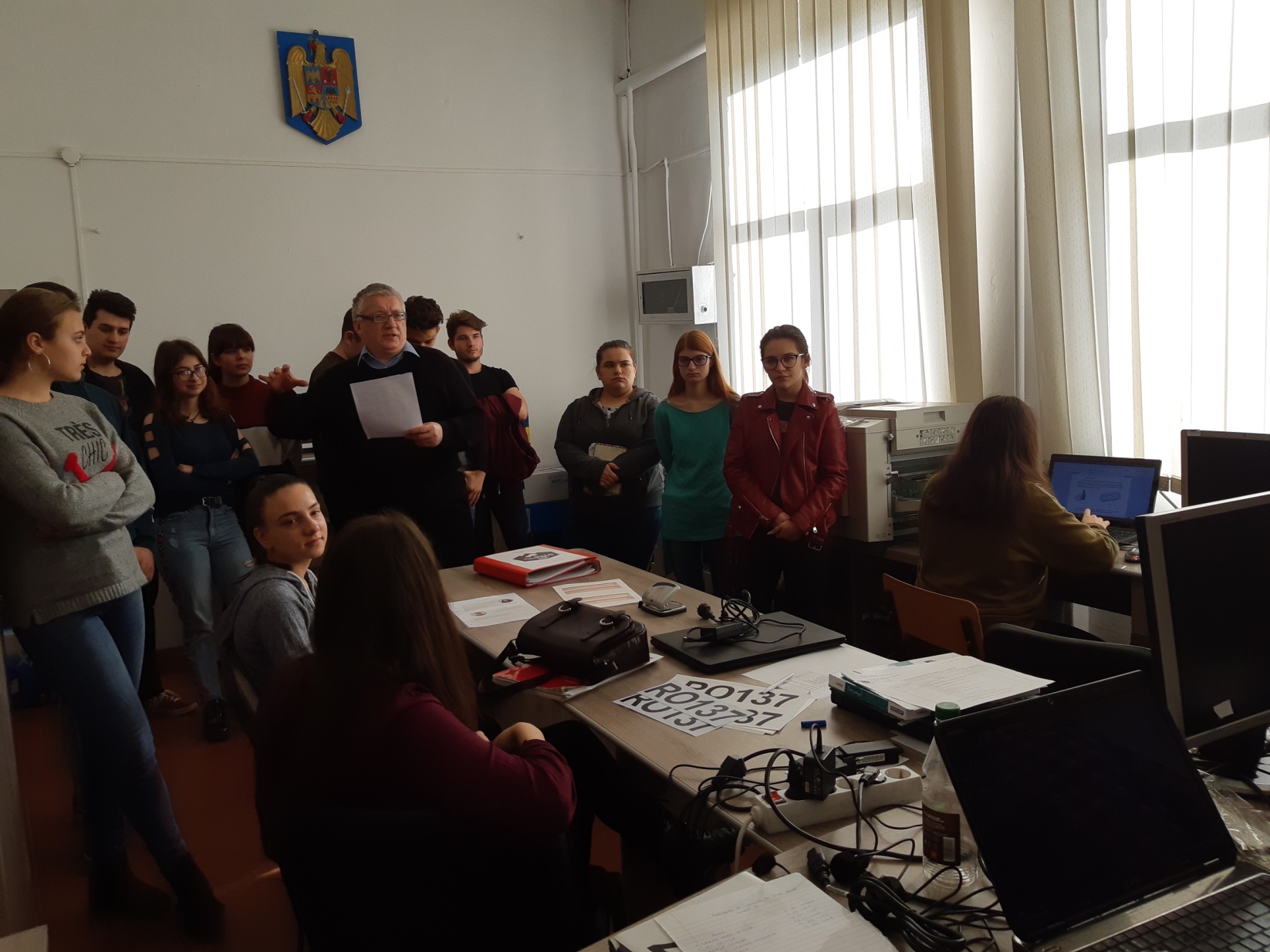 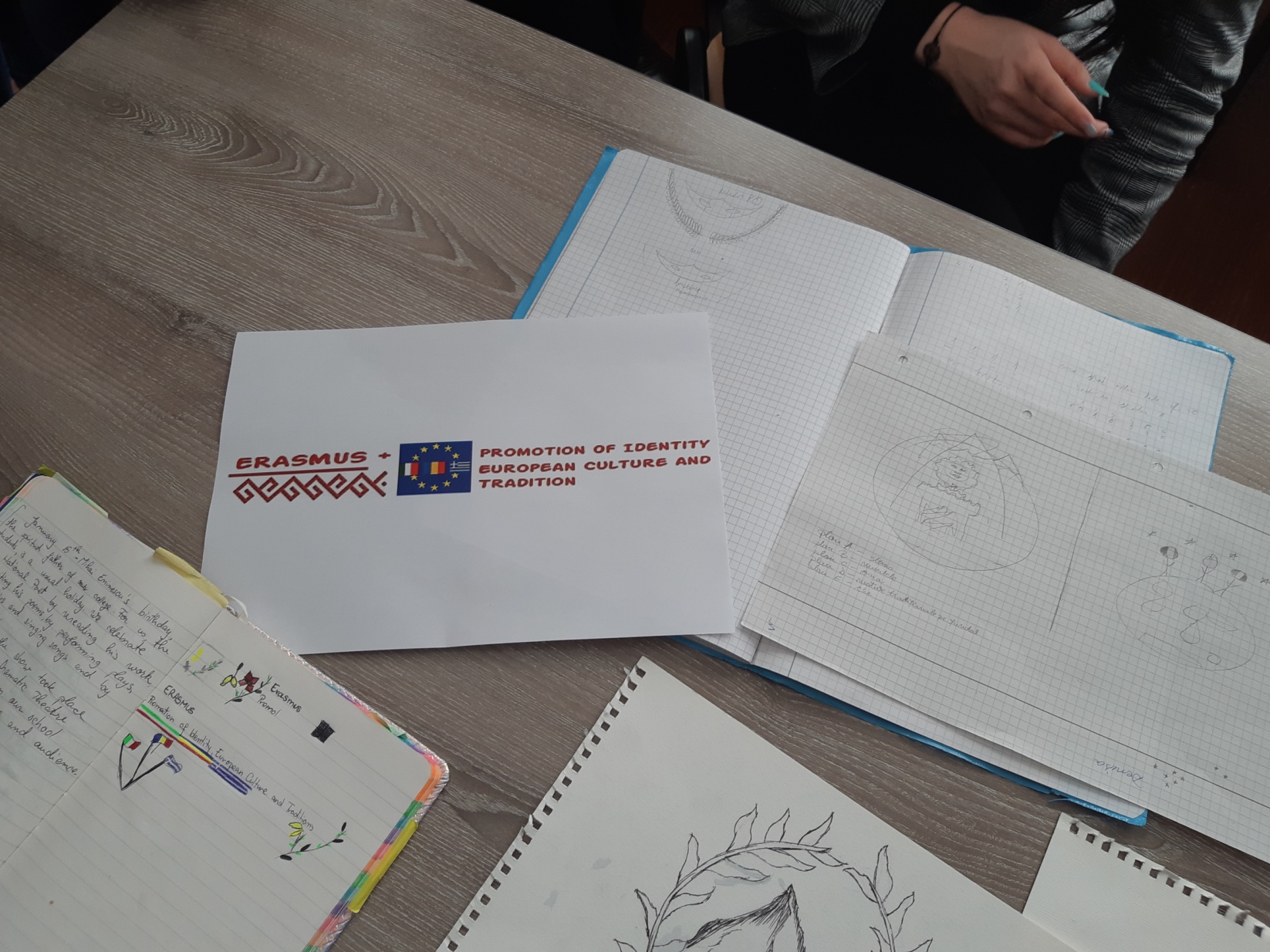 The Erasmus Corner
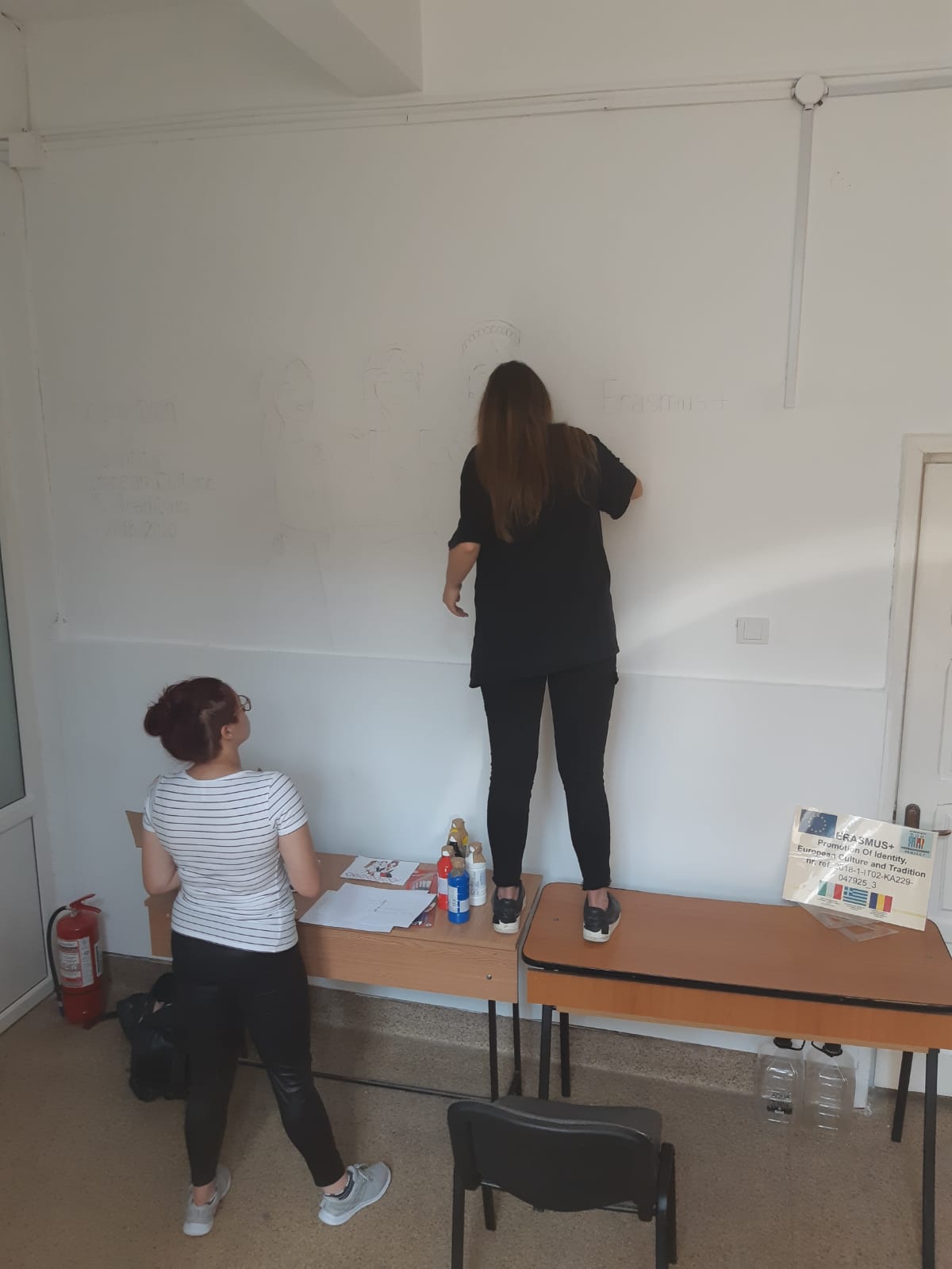 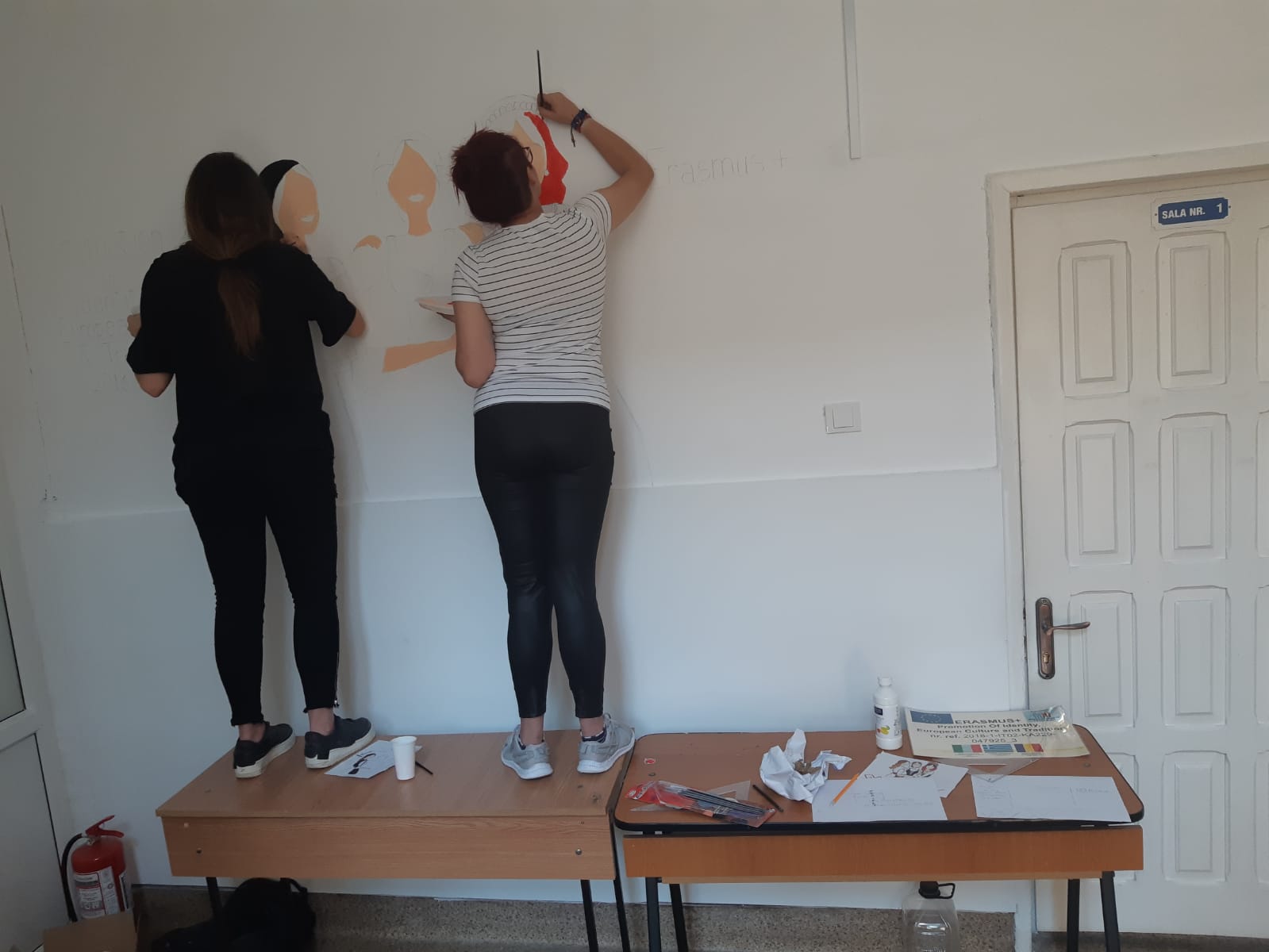 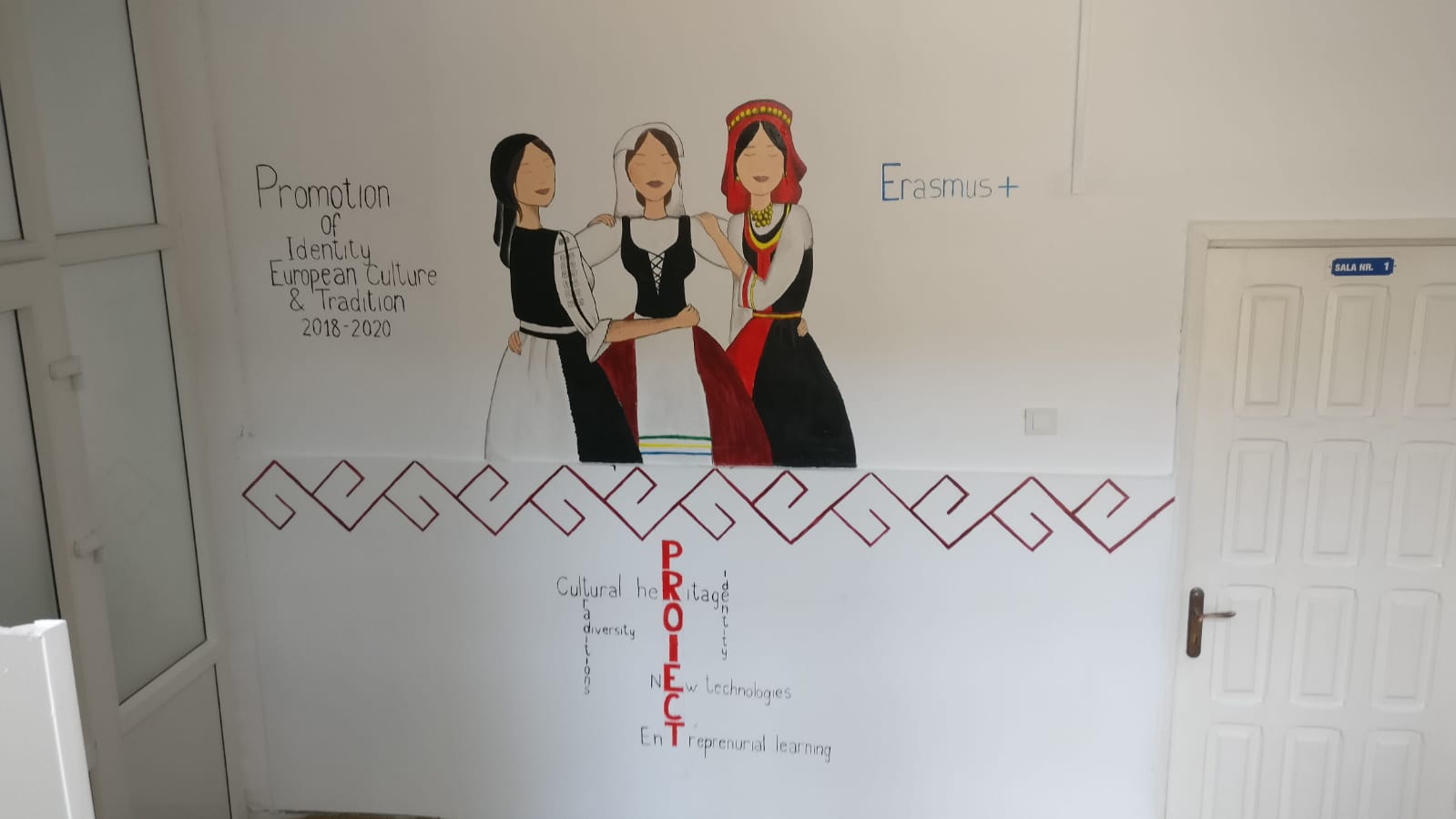 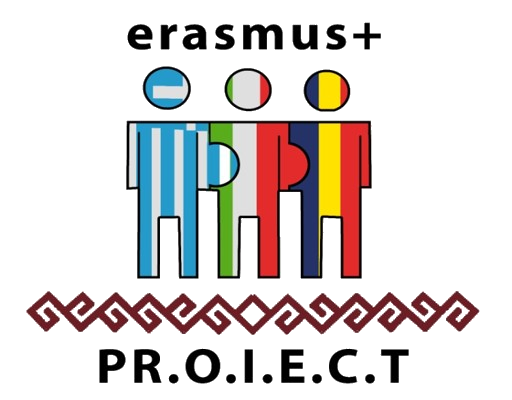 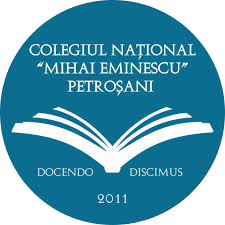 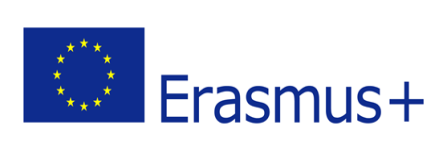 Thank you for your attention!